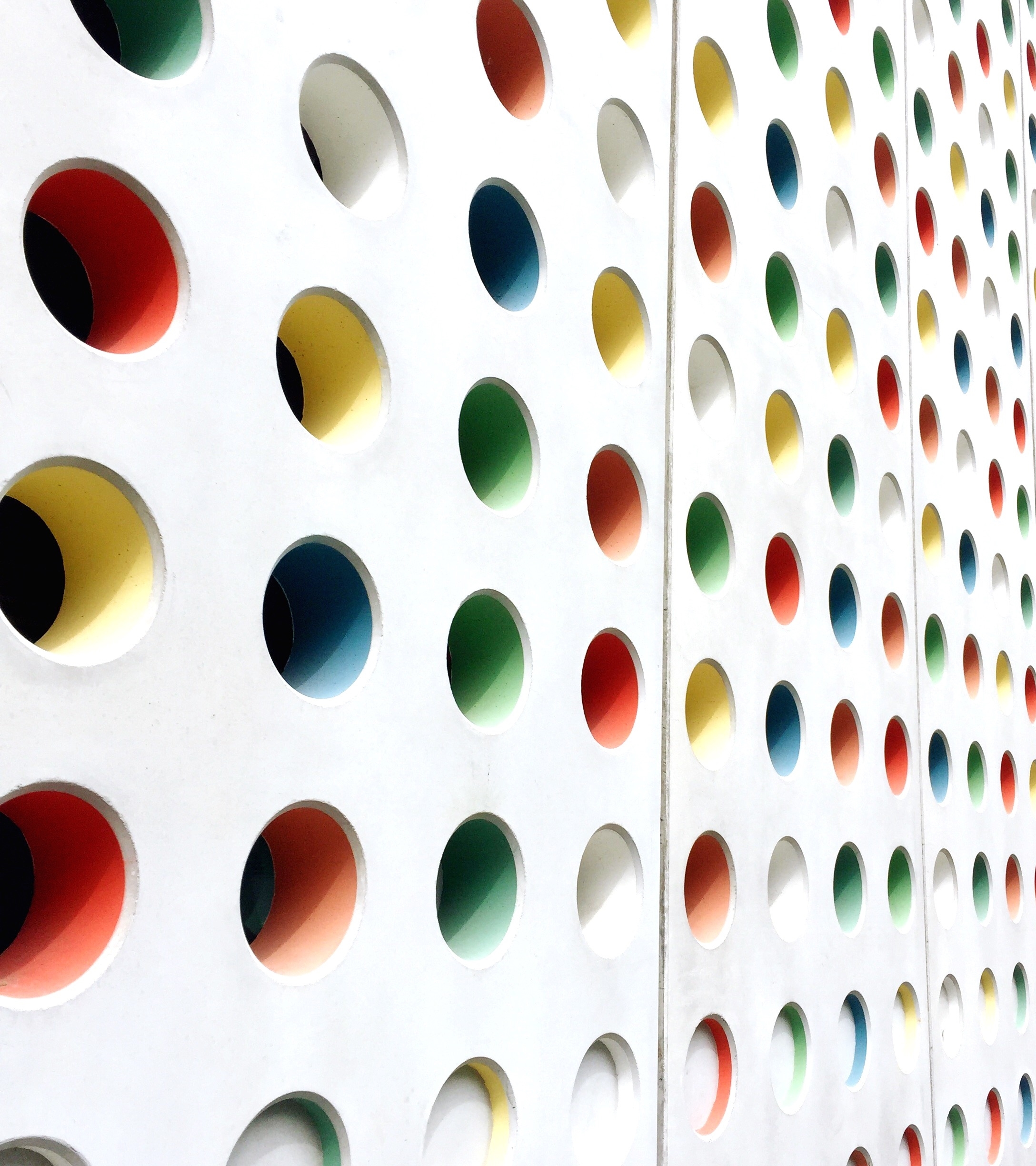 COMP 2000 Object-Oriented Design
David J Stucki
Otterbein University
[Speaker Notes: Bring Wirth & playing cards]
Alfred Aho and Jeff Ullman
“computer science is a science of abstraction – creating the right model for a problem and devising the appropriate mechanizable techniques to solve it.”
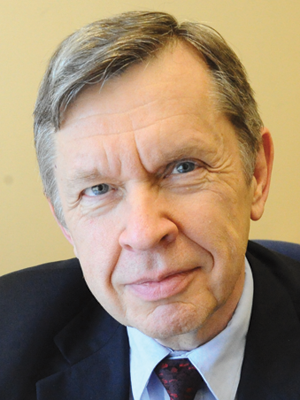 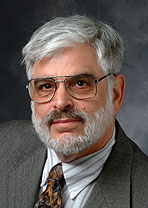 ALERTS
Questions?
Read The Object-Oriented Thought Process chapter 1
Lab 1 – CodingBat: Finish these up by Tuesday before lab
questions?
Lab 2 – Base Conversion: Due Tuesday 1/16 before 11:59pm
questions?
Lab next Tuesday will not be a programming lab. Please make sure you attend and have paper and something to write with.
Wrapping up the Review
What did I miss? Did you cover any other topics in COMP 1600?
Software Design
What is the difference between the programs that you completed in CodingBat and Microsoft Excel, Super Smash Bros, or Facebook?
Complexity & Scale: lines of code, logic, use cases, number of users, etc.
Architecture & Design: structure, organization, modularity, standards, etc.
The primary tools for design & dealing with complexity are
Composition: building a system out of simpler parts
Abstraction: treating components as black boxes
Object-Orientation: balancing the relationship between data & algorithms
The Object-Oriented Paradigm
The old metaphor: Program = Data + Algorithms  (Niklaus Wirth)
Early languages focused on algorithms and data was an afterthought
The new metaphor: Everything is an object & a program is a collection of interacting objects.
Computation is object behavior.
Method calls are inter-object communication.
What is an object?
Identity
State
Examples?
Type
Behavior
Modeling the Real World
Immutable Objects (aka Abstract Data Types)
String
Wrapper classes: Integer, Double, etc.
BigInteger
Date, Time
Mutable Objects
Any objects that are time variant are mutable
Collections
Each object is an abstract model of something
Objects & Classes
What is the relationship?
Objects are instances of classes
A class is a template for constructing objects
A class is an object factory
A class is an abstraction of its instantiated objects (which details are missing?)
Classes consist of
Instance variables (state—i.e., what it knows)
Methods (behavior—i.e., what it does)
Constructors (guarantee that an object is created with a valid state)
Next Time...
More OOP